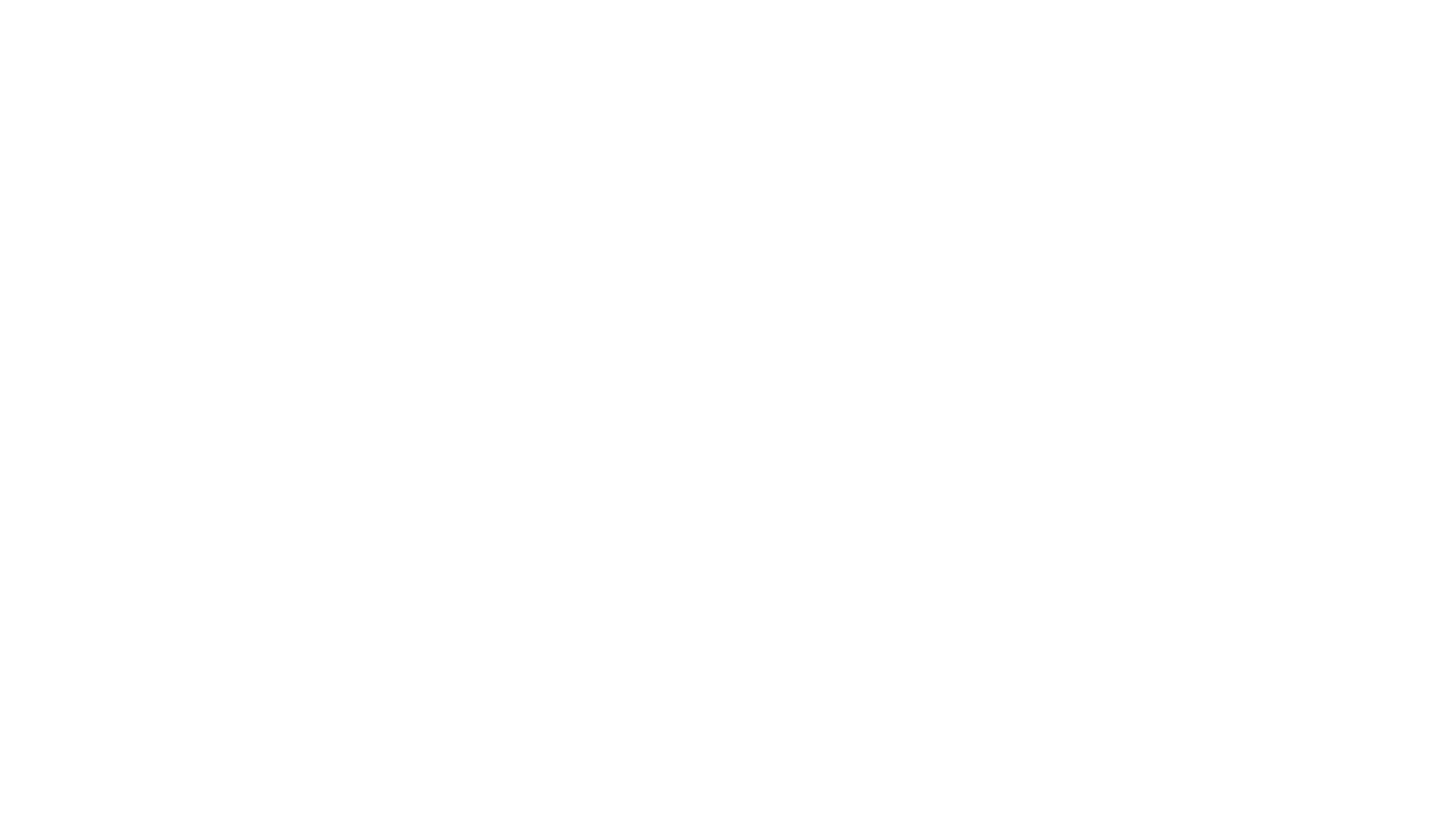 Set 1 Soundse
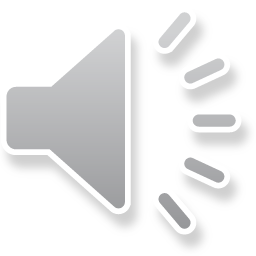 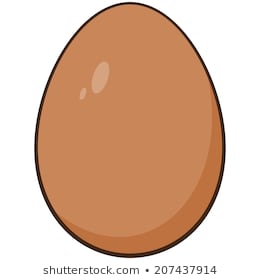 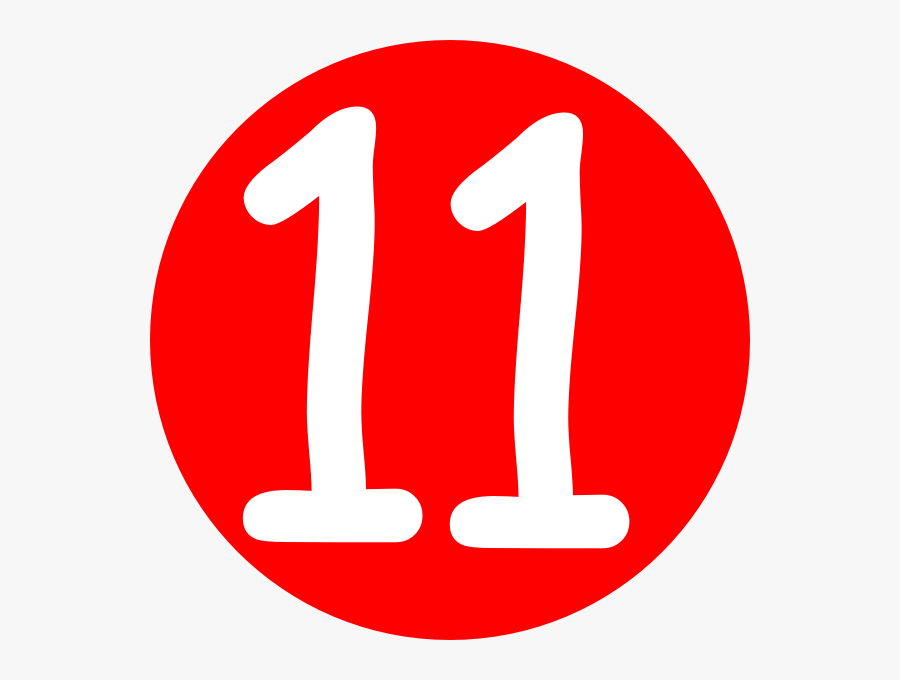 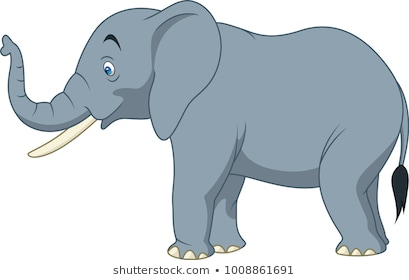 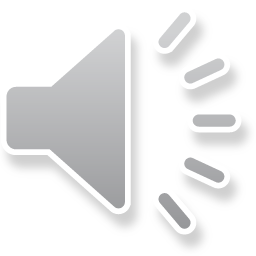 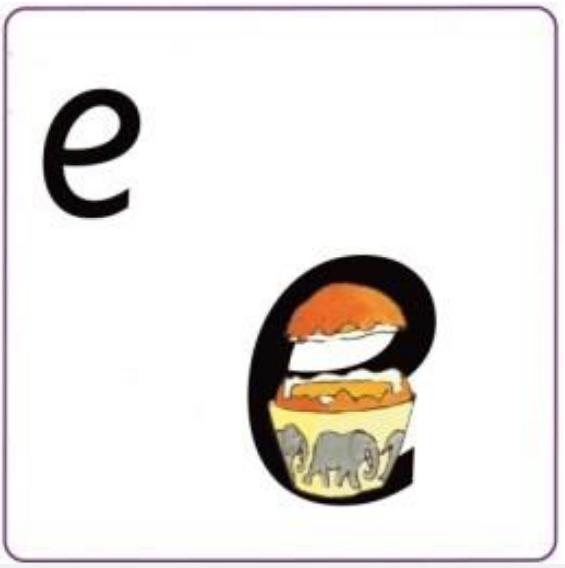 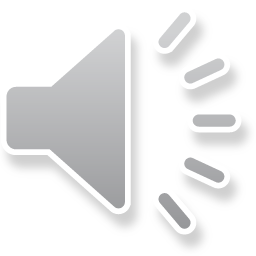 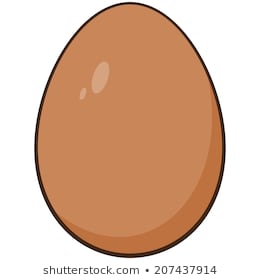 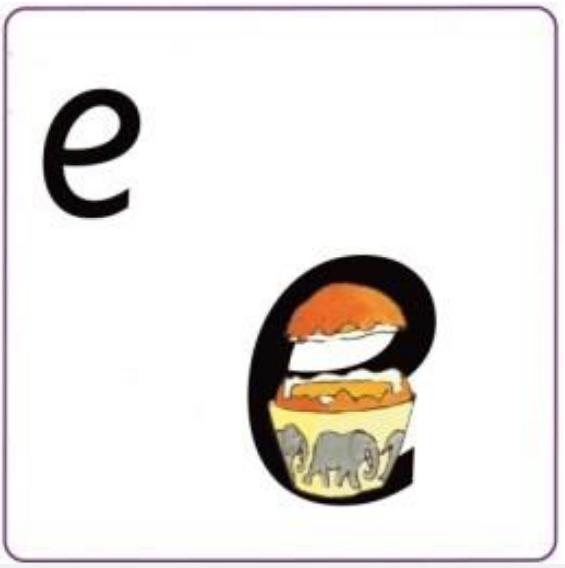 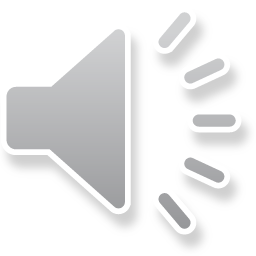 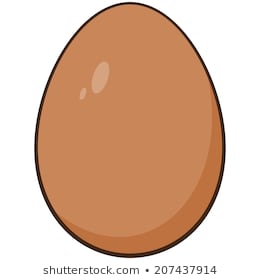 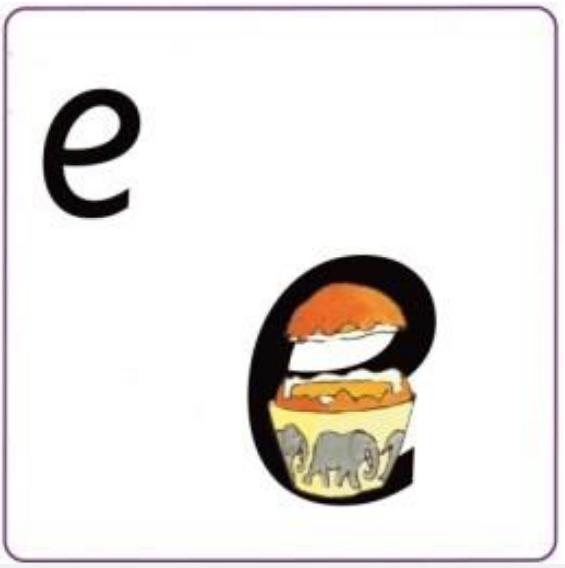 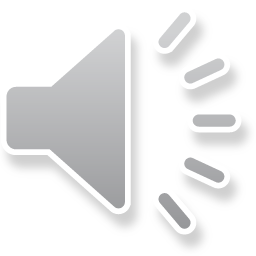 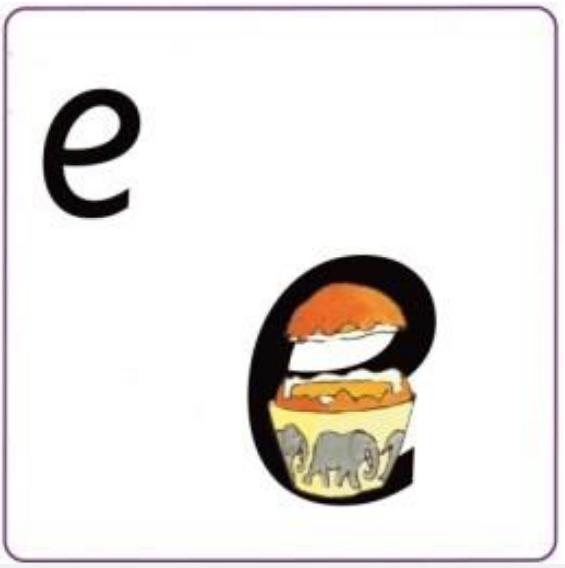 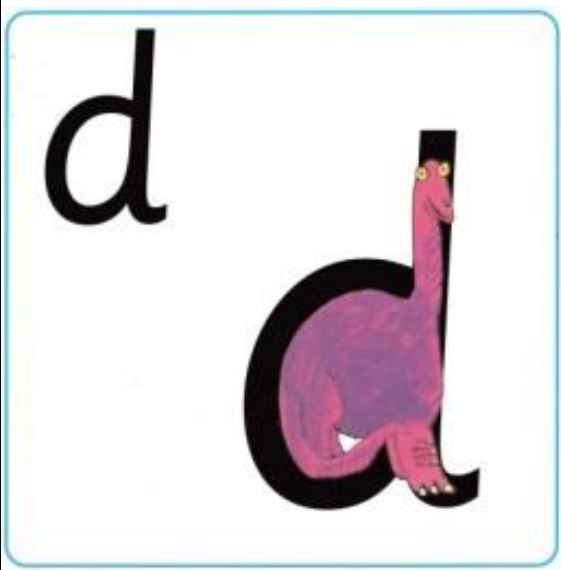 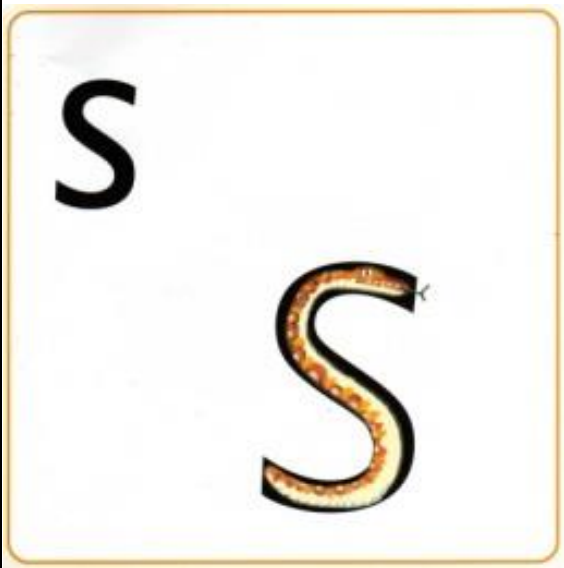 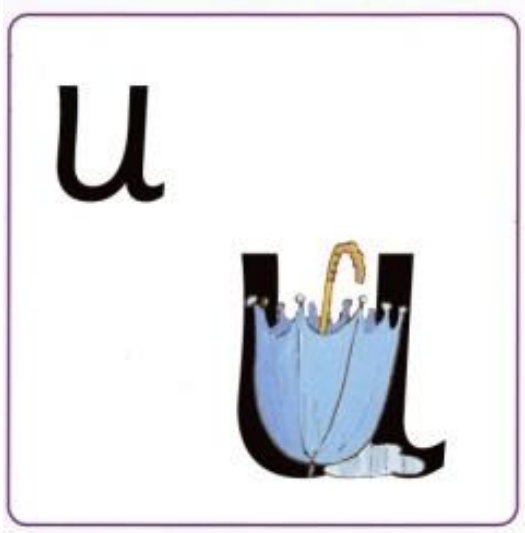 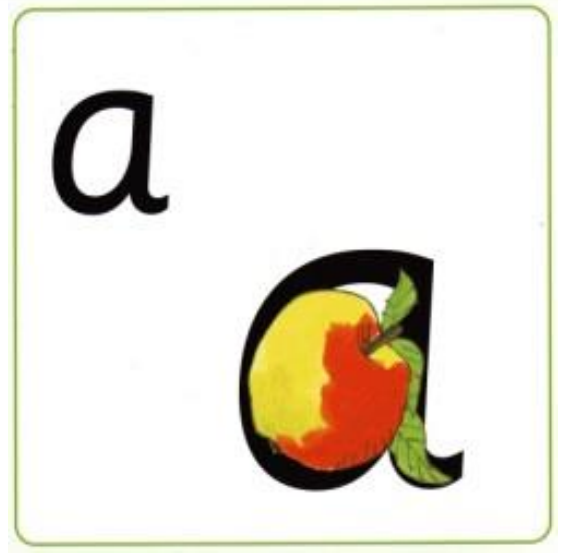 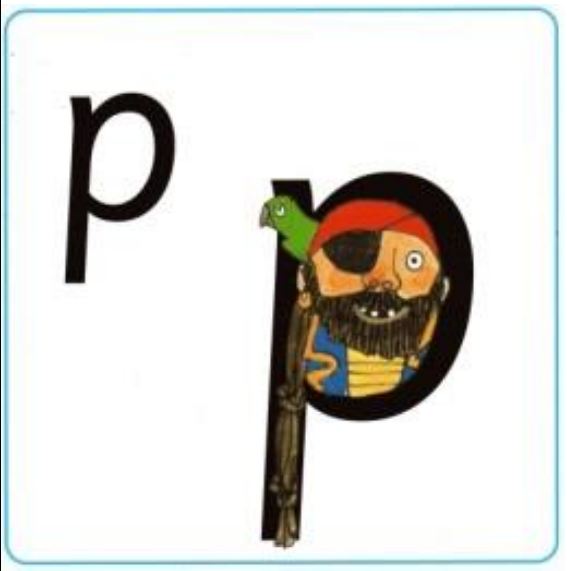 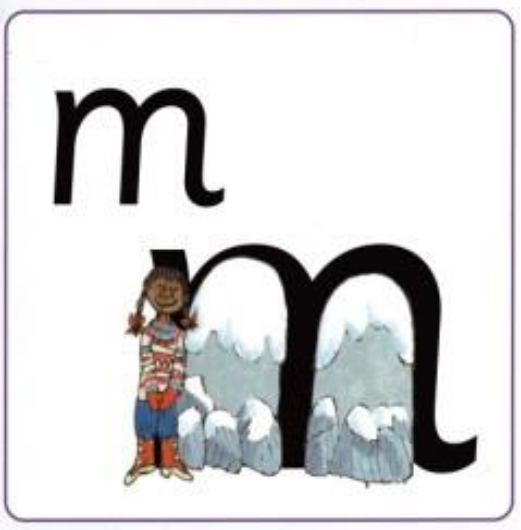 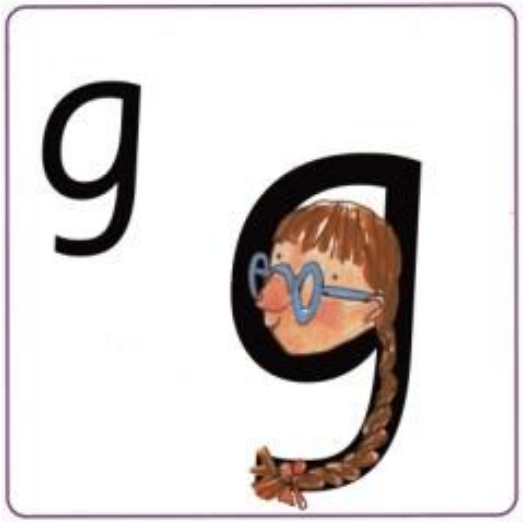 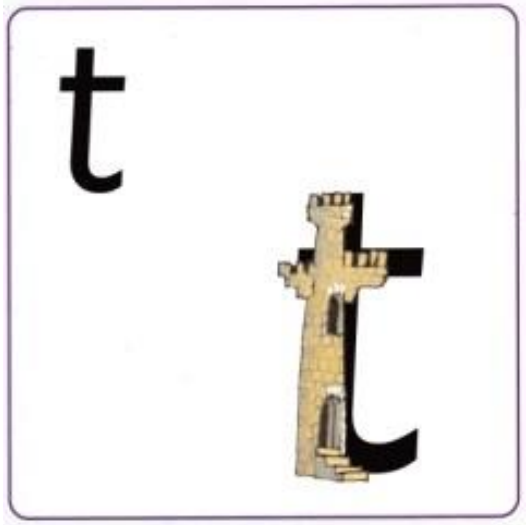 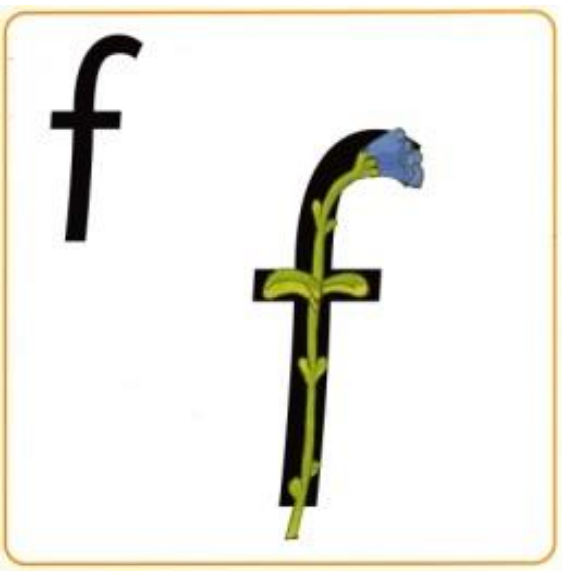 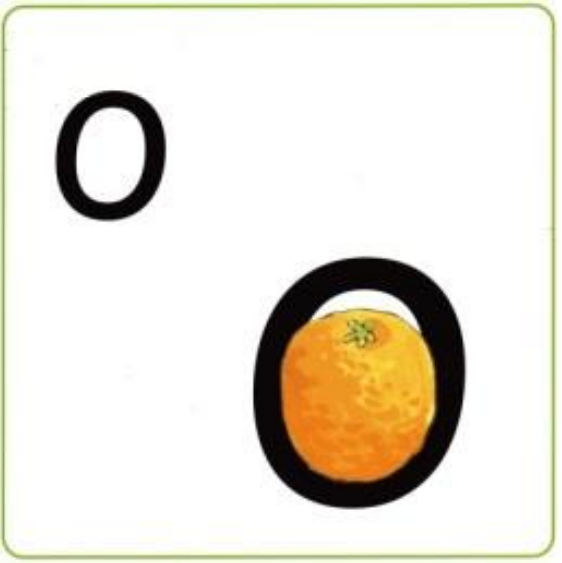 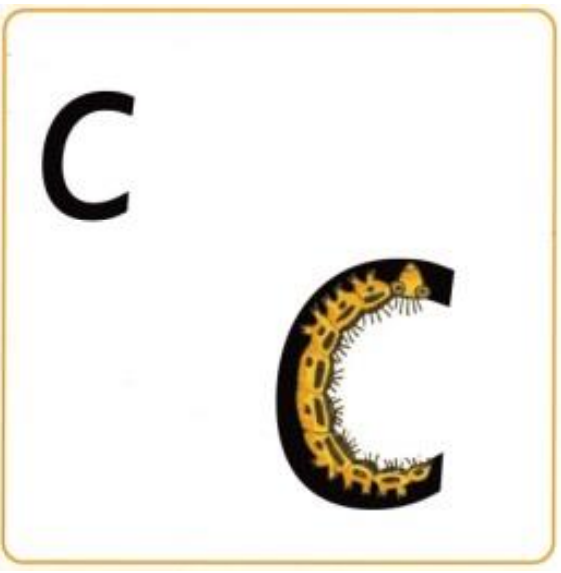 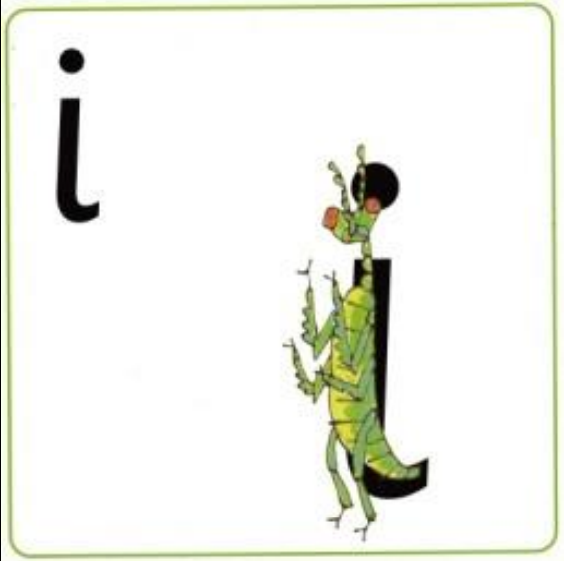 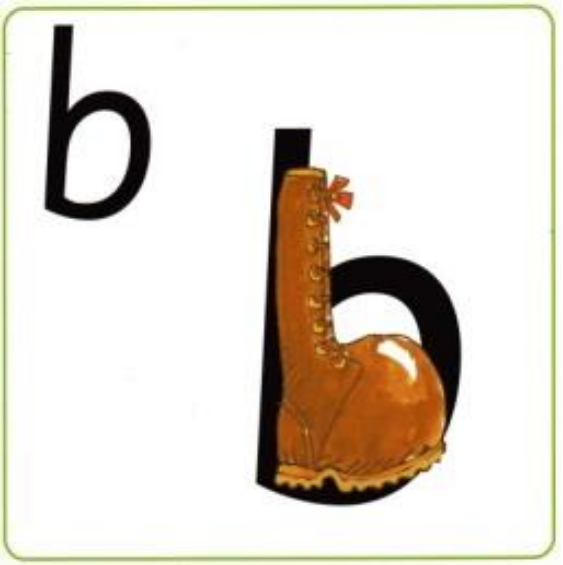 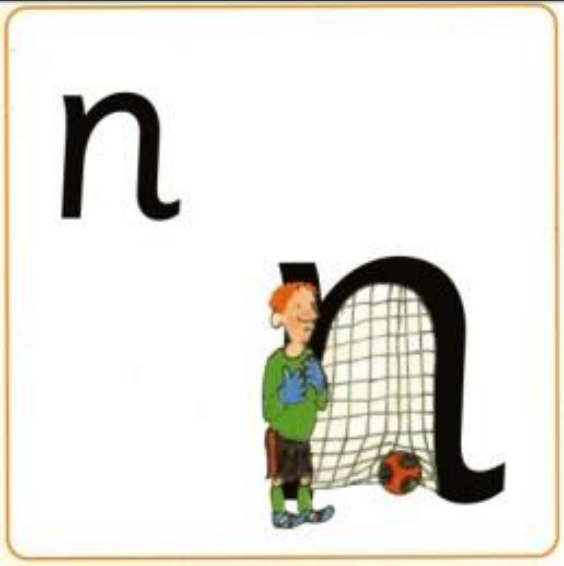 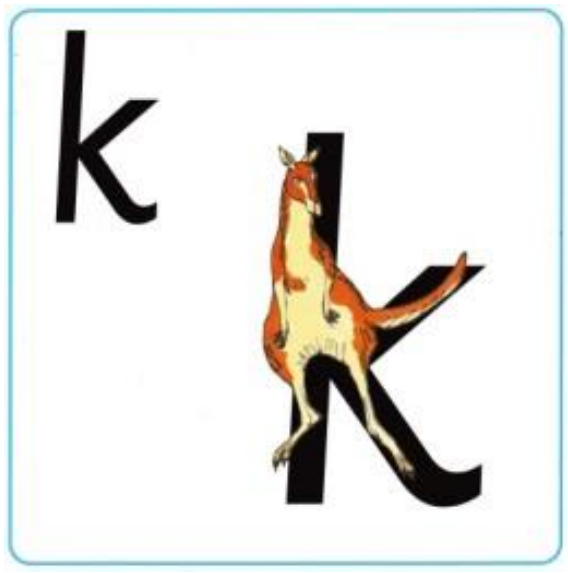 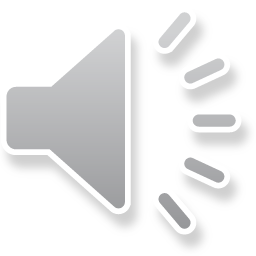 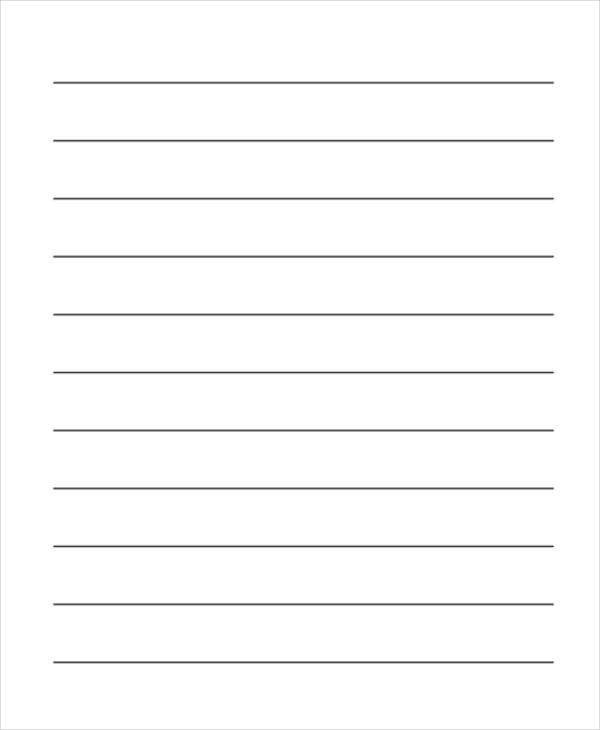 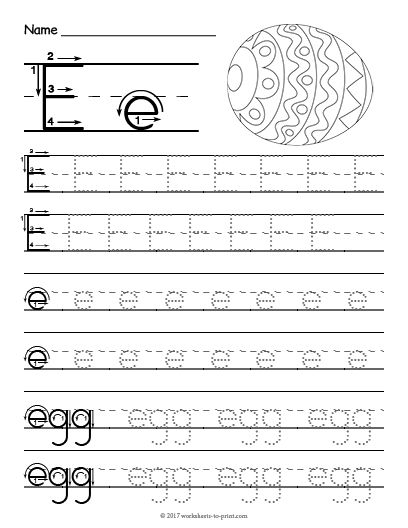 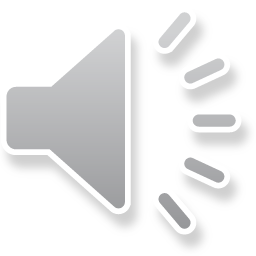